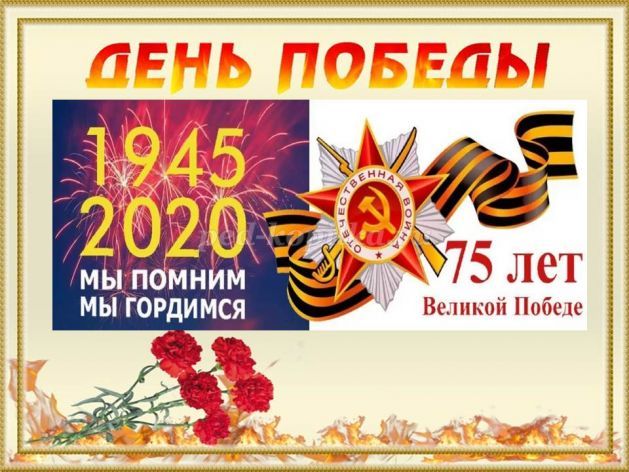 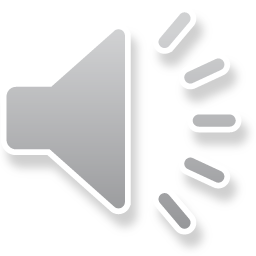 МАДОУ № 9 
Группа № 5
Воспитатель: Суслова Т.В.
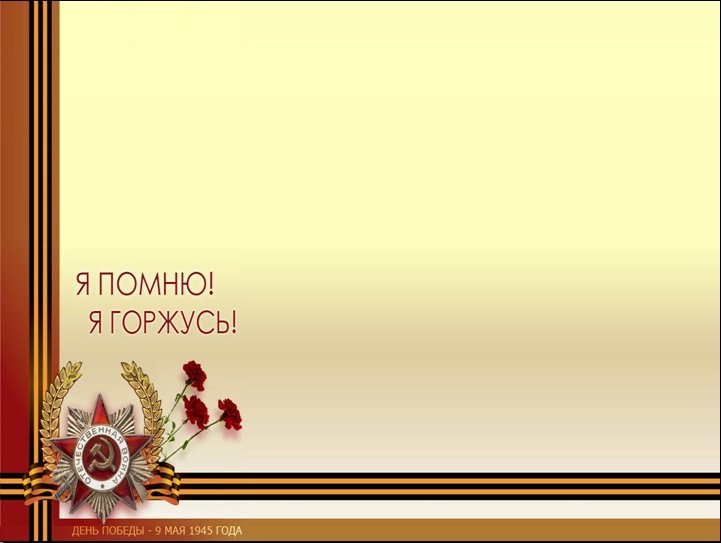 Военная техника
Ракета ФАУ - 2
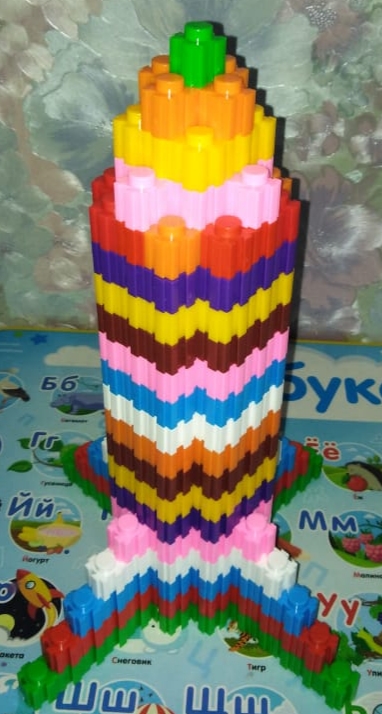 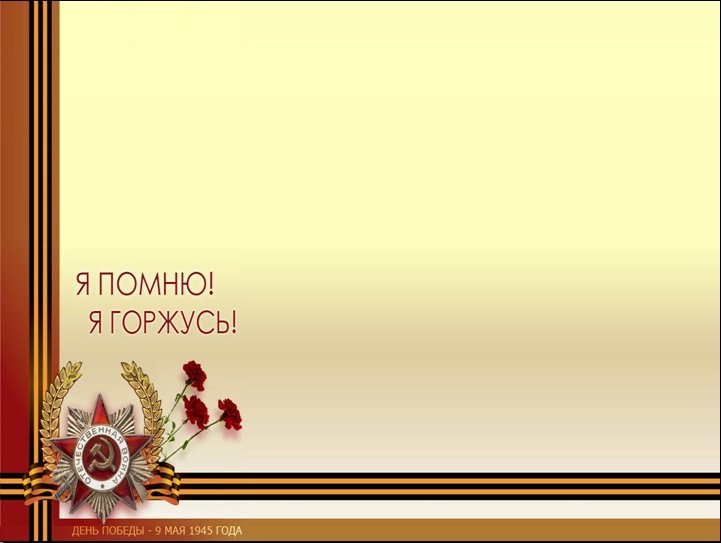 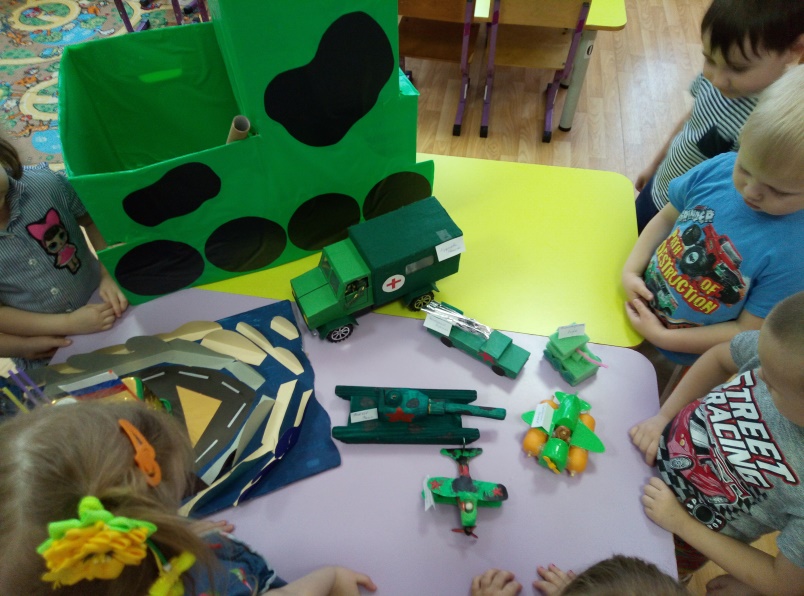 Танк – Т-34
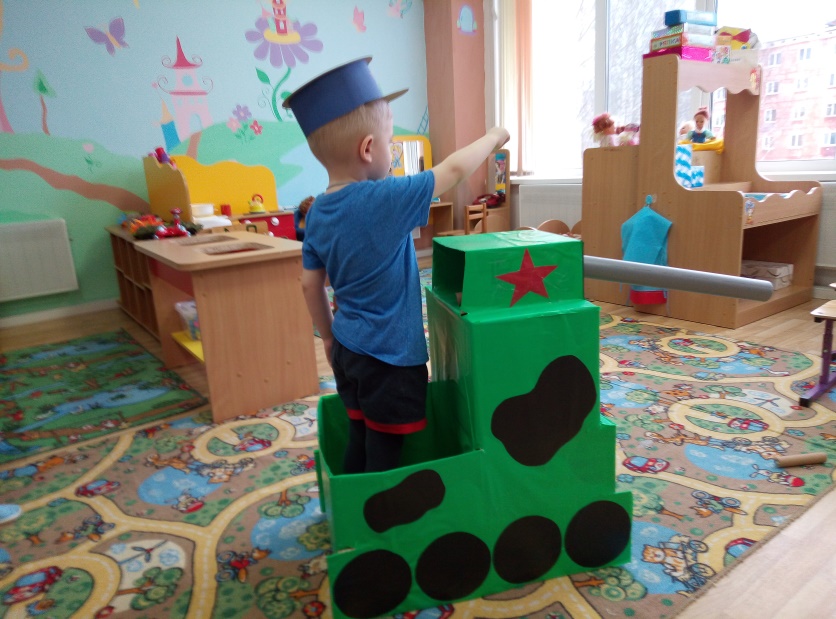 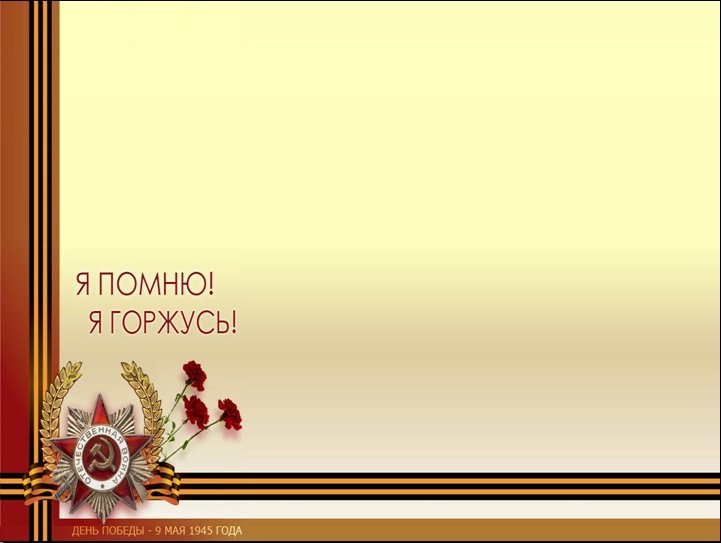 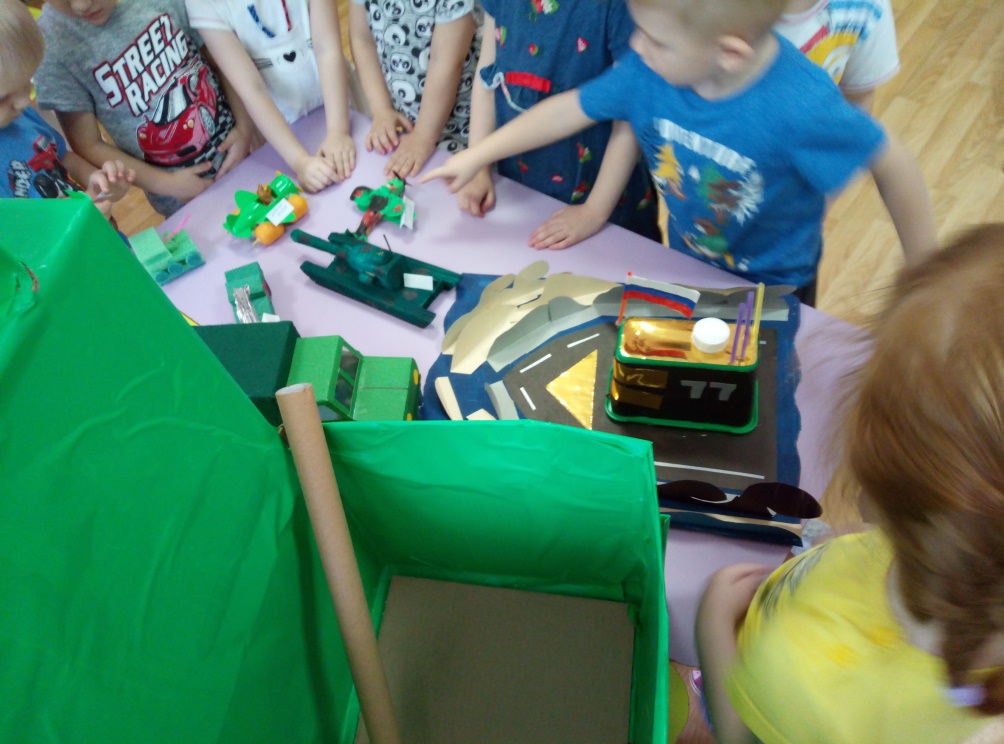 А так же военные корабли, машины и самолеты!
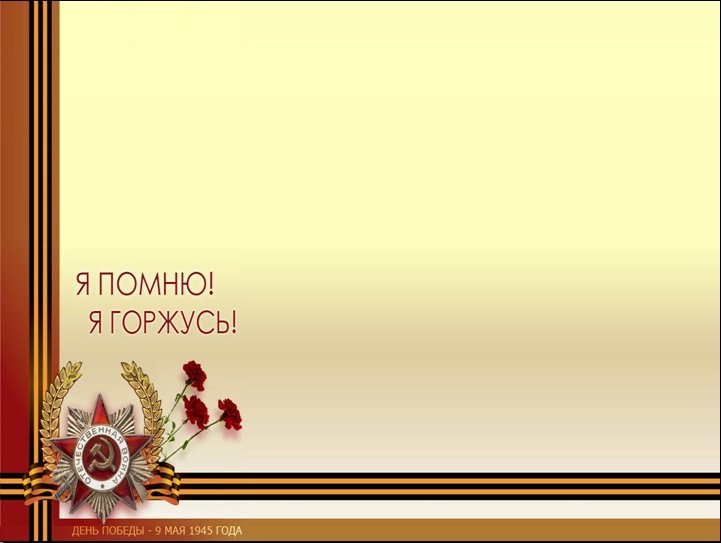 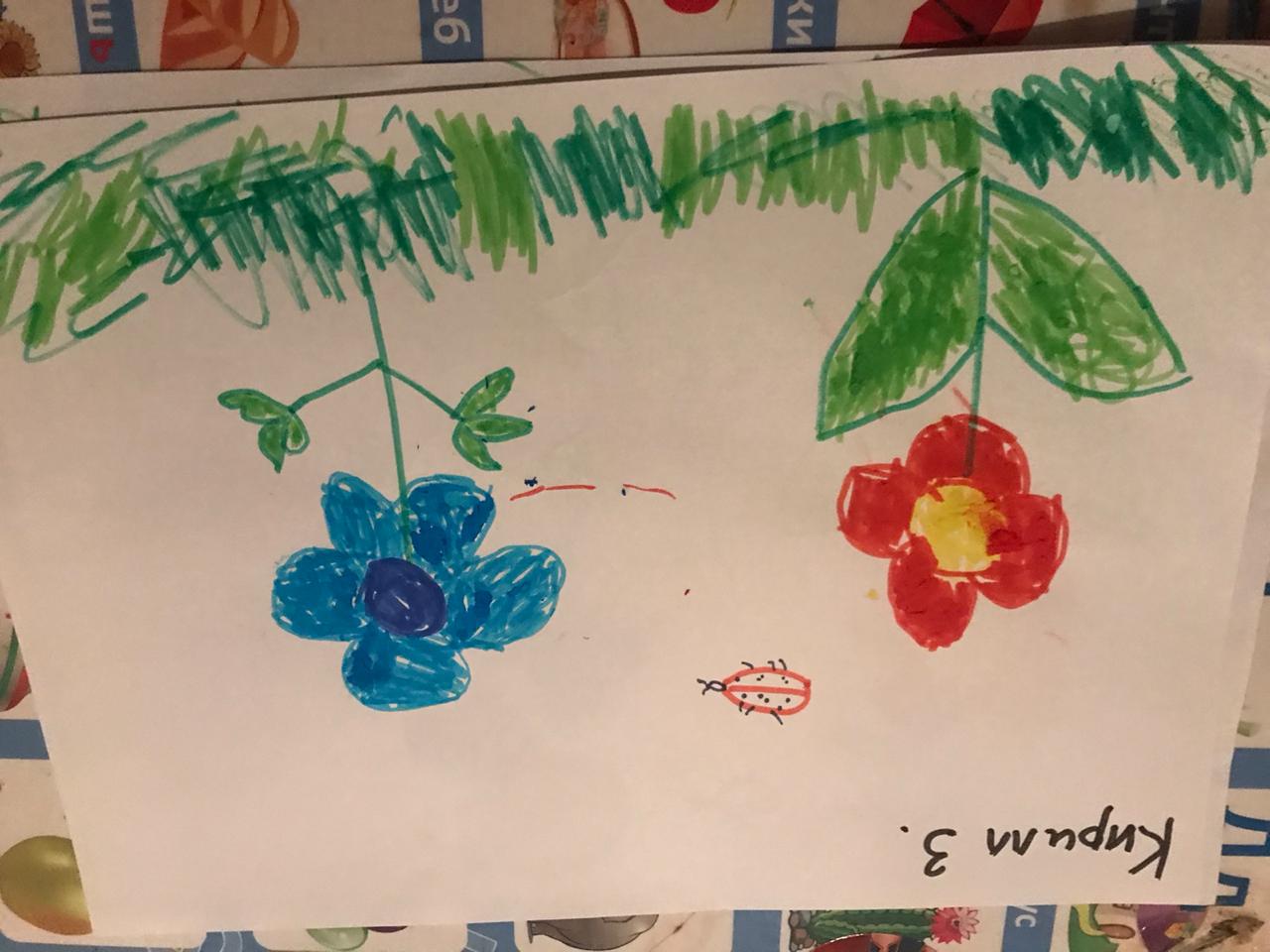 «День Победы» глазами детей
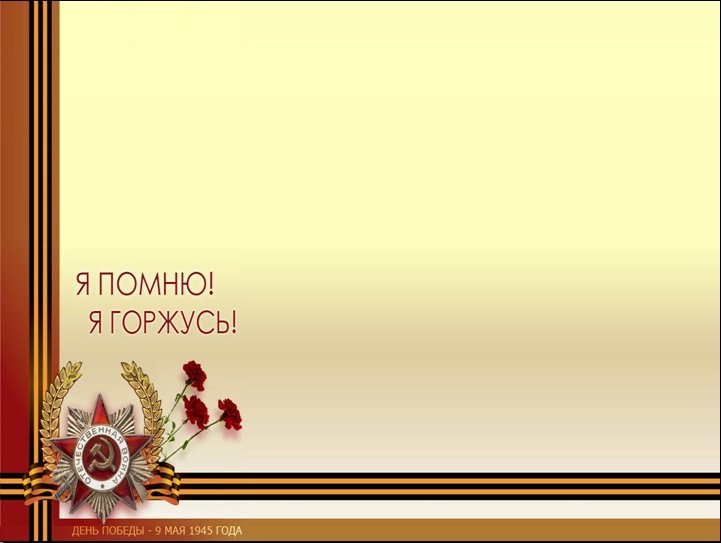 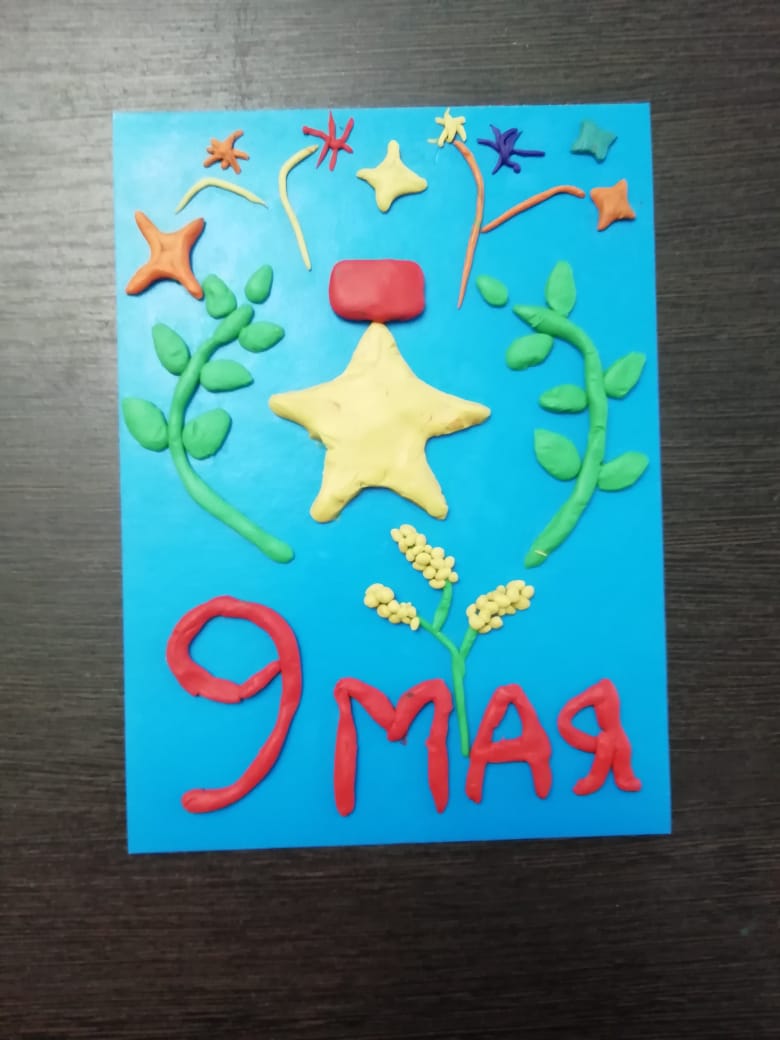 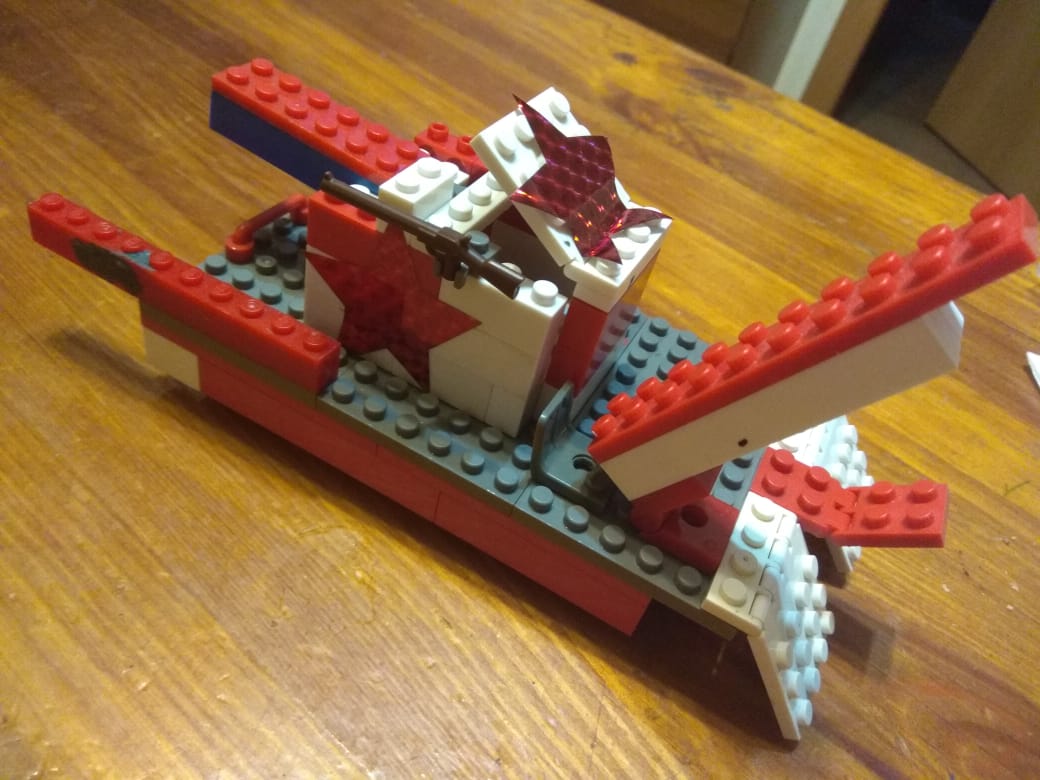 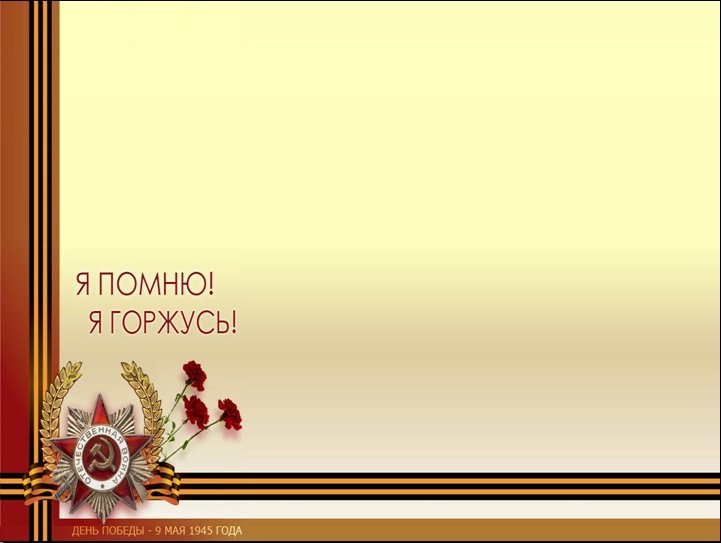 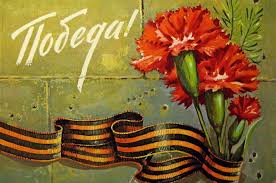 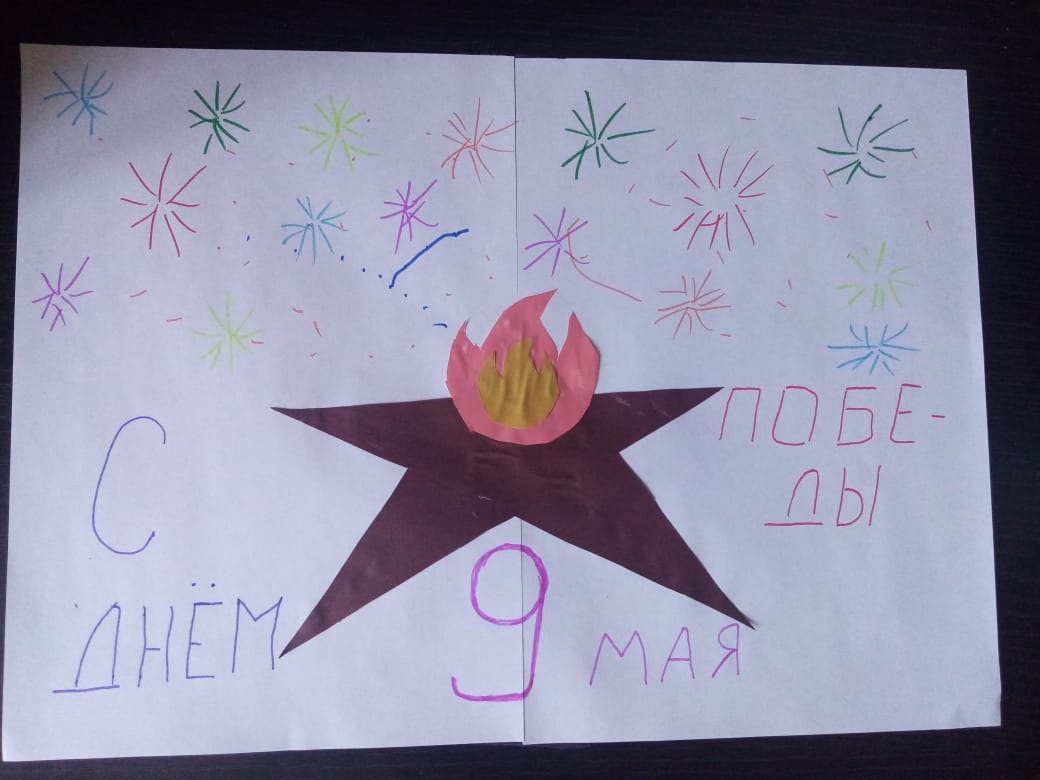 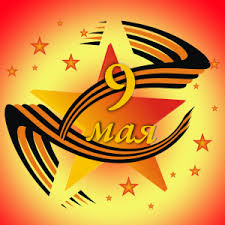 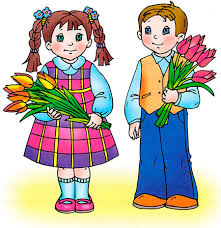 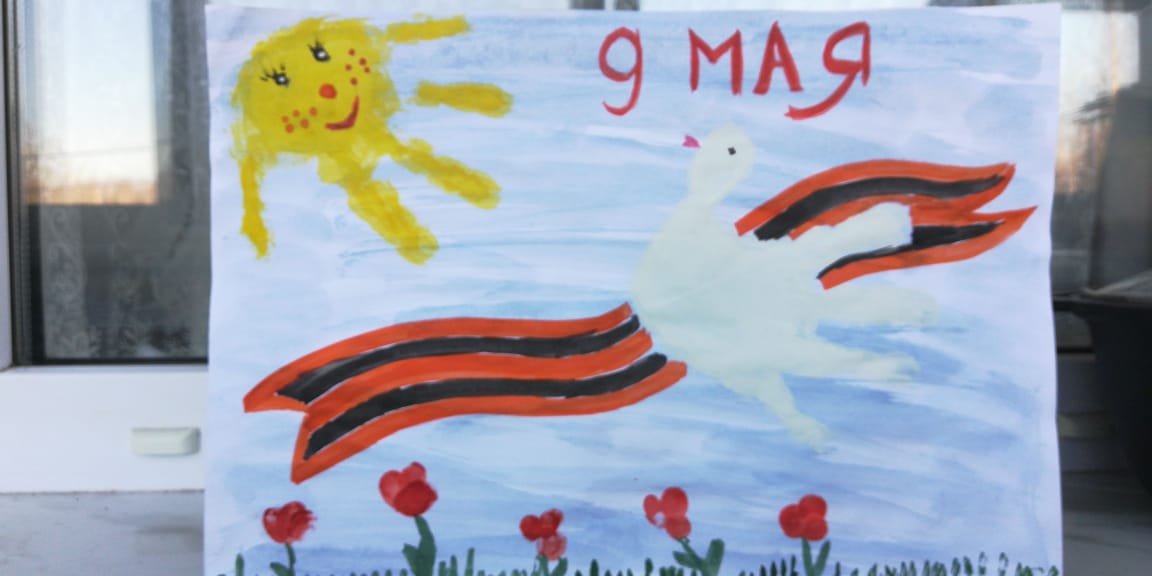 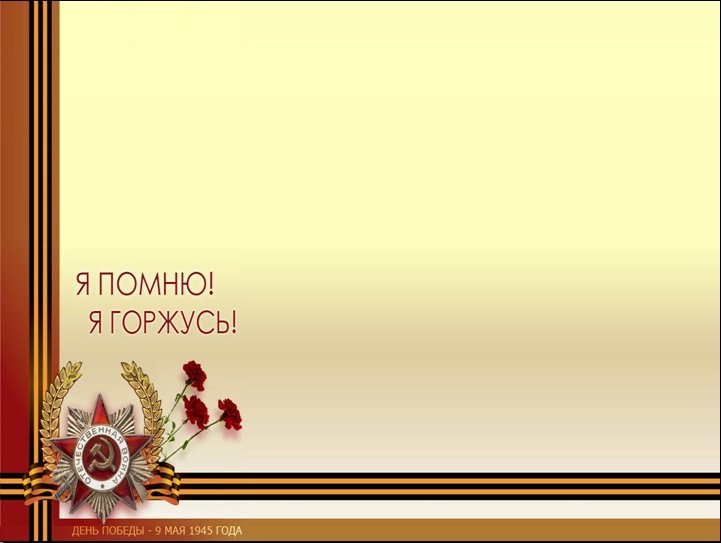 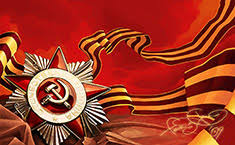 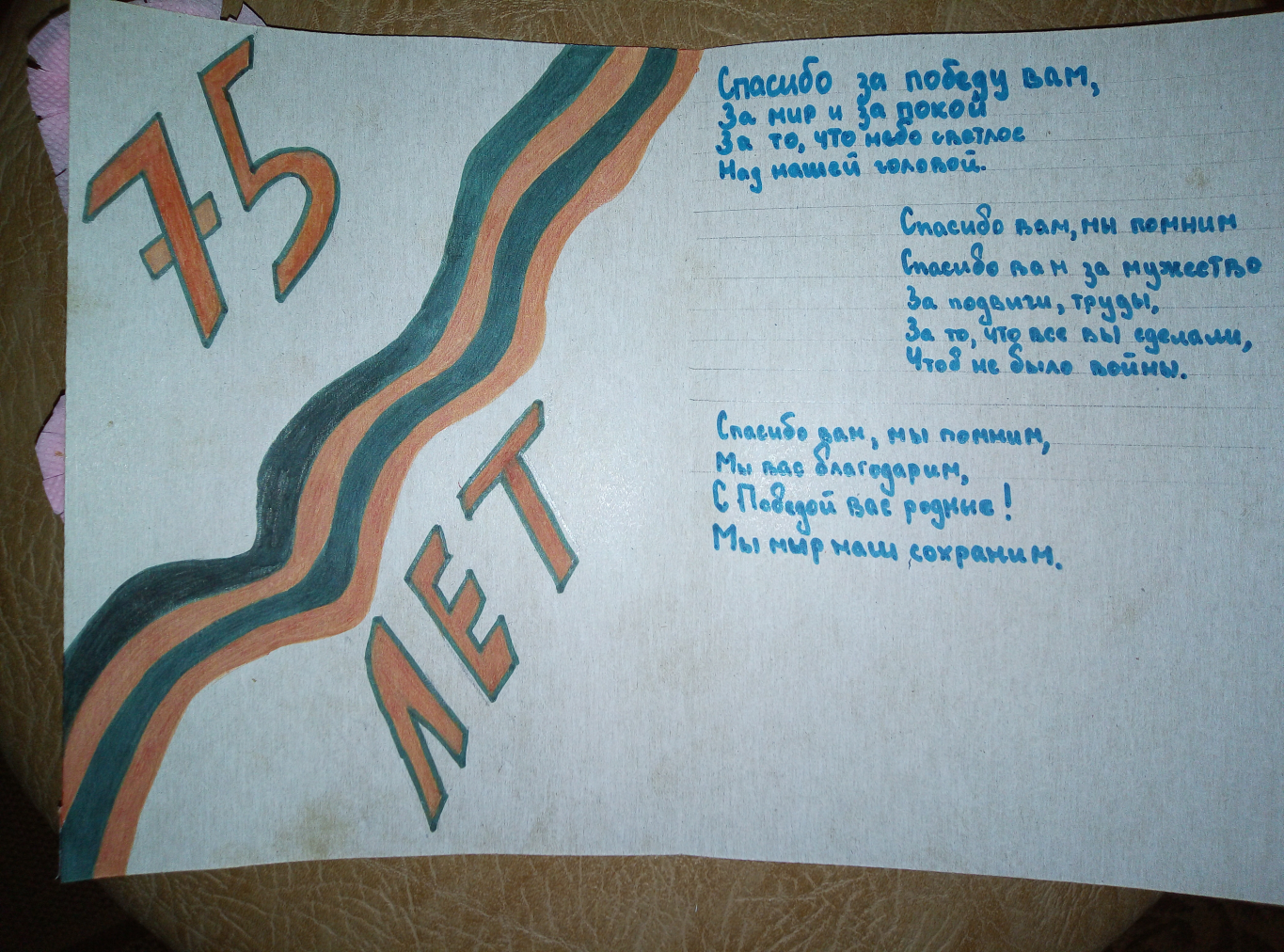 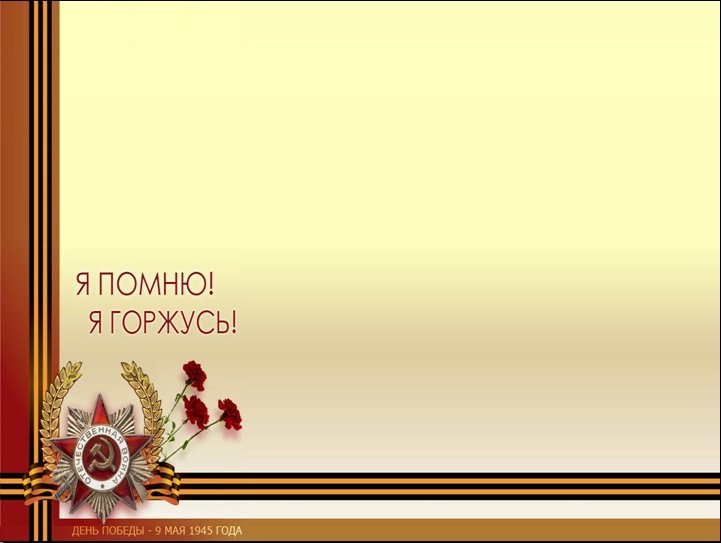 Пусть всегда будет Мир и солнце  на земле!
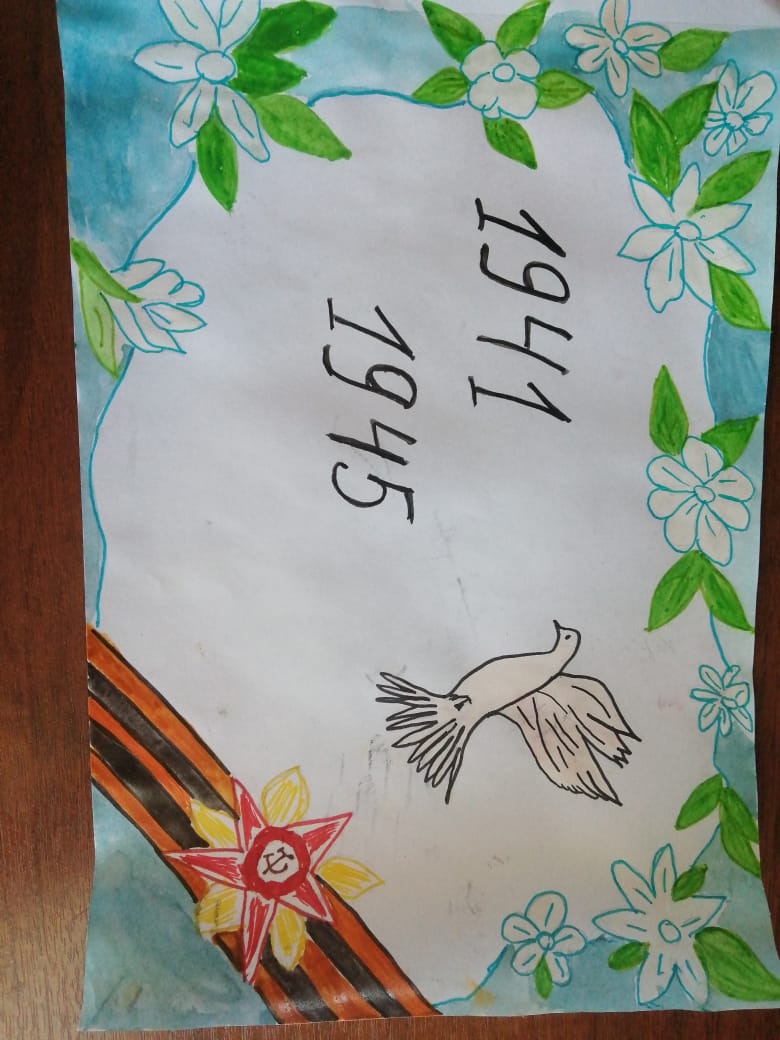 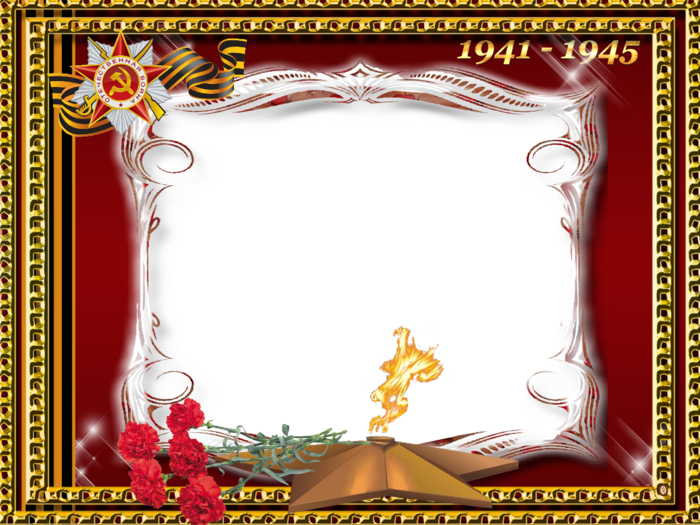 Авторы рисунков и поделок:
1. Ильиных Степан
2. Шудегова Даша
3. Ушакова Маша
4. Жиленко Артемий
5. Попов Ваня
6. Ткачев Ваня
7. Сабанин Захар